Praktyki zagraniczne Rimini luty 2019w ramach programu Erasmus+
Kamil Mazur
III d, technik informatyk
Droga do Rimini, choć nie była najkrótsza, przebiegła sprawnie. Podczas drogi przejeżdżaliśmy przez Czechy i Austrię, w Austrii mieliśmy okazję oglądać piękne Alpy.
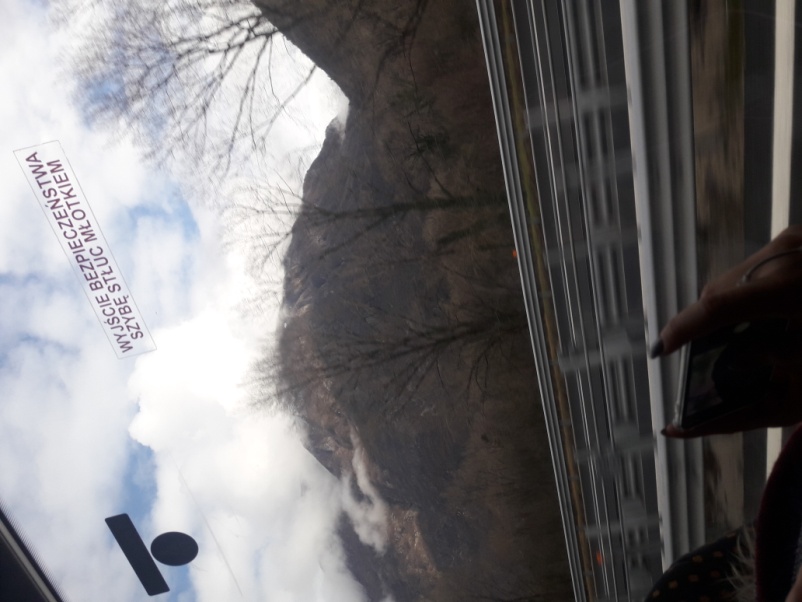 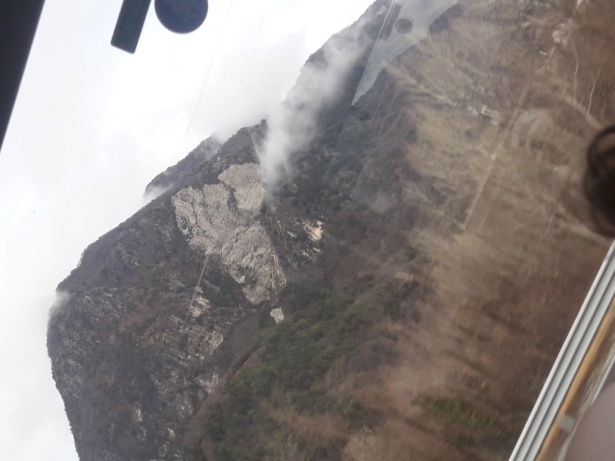 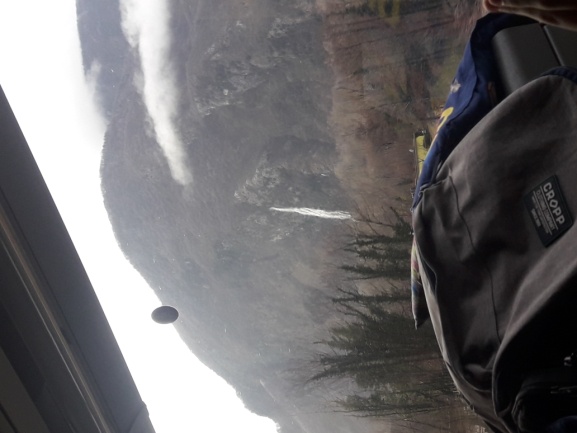 Po dotarciu na miejsce, zostaliśmy przywitani w Hotelu Bengasi, Hotel bardzo dobrze wyposażony i umiejscowiony jedyne 200 m od morza.
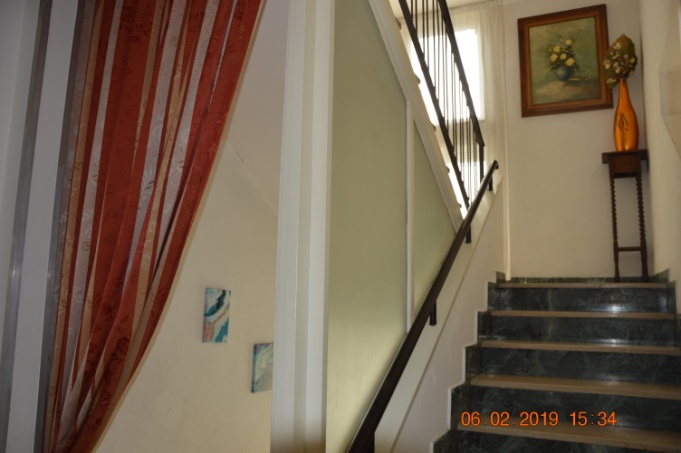 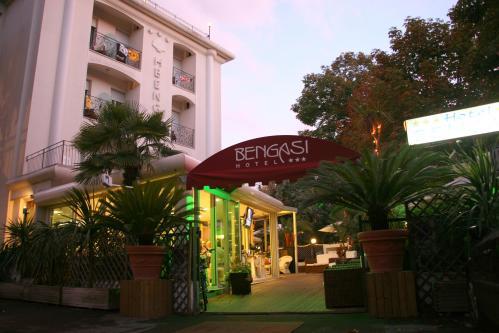 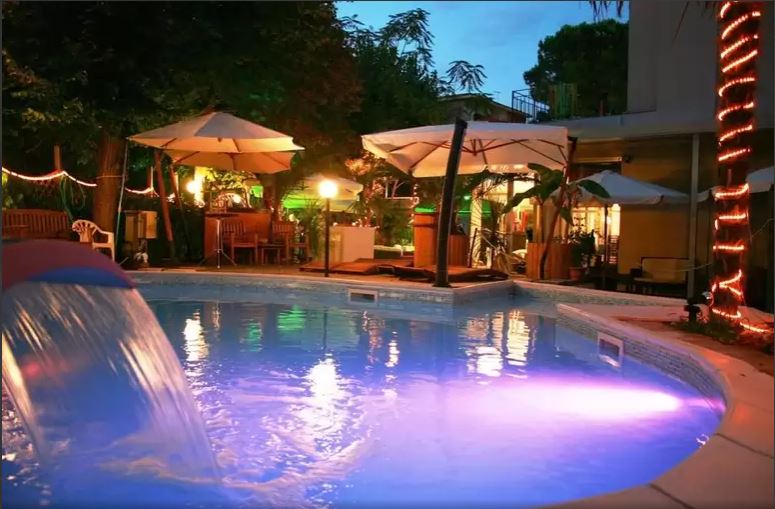 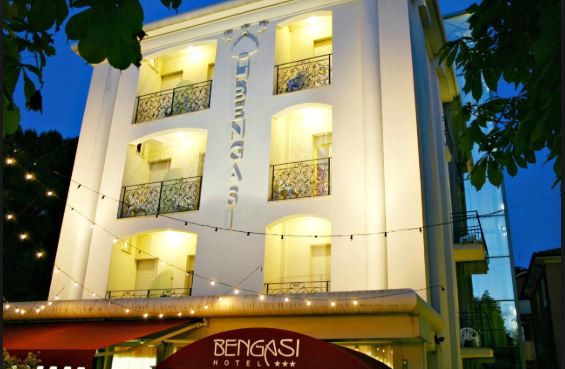 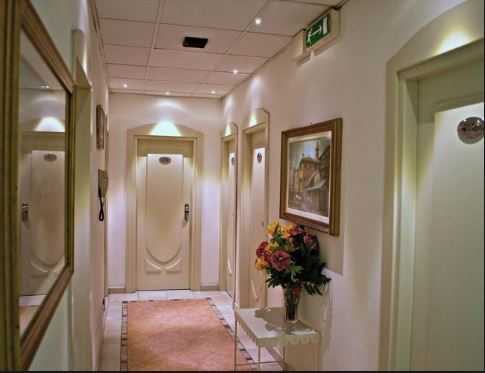 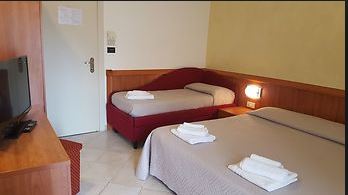 Hotel zagwarantował świetne i różnorodne jedzenie, praktycznie codziennie było coś innego oraz świetne desery.
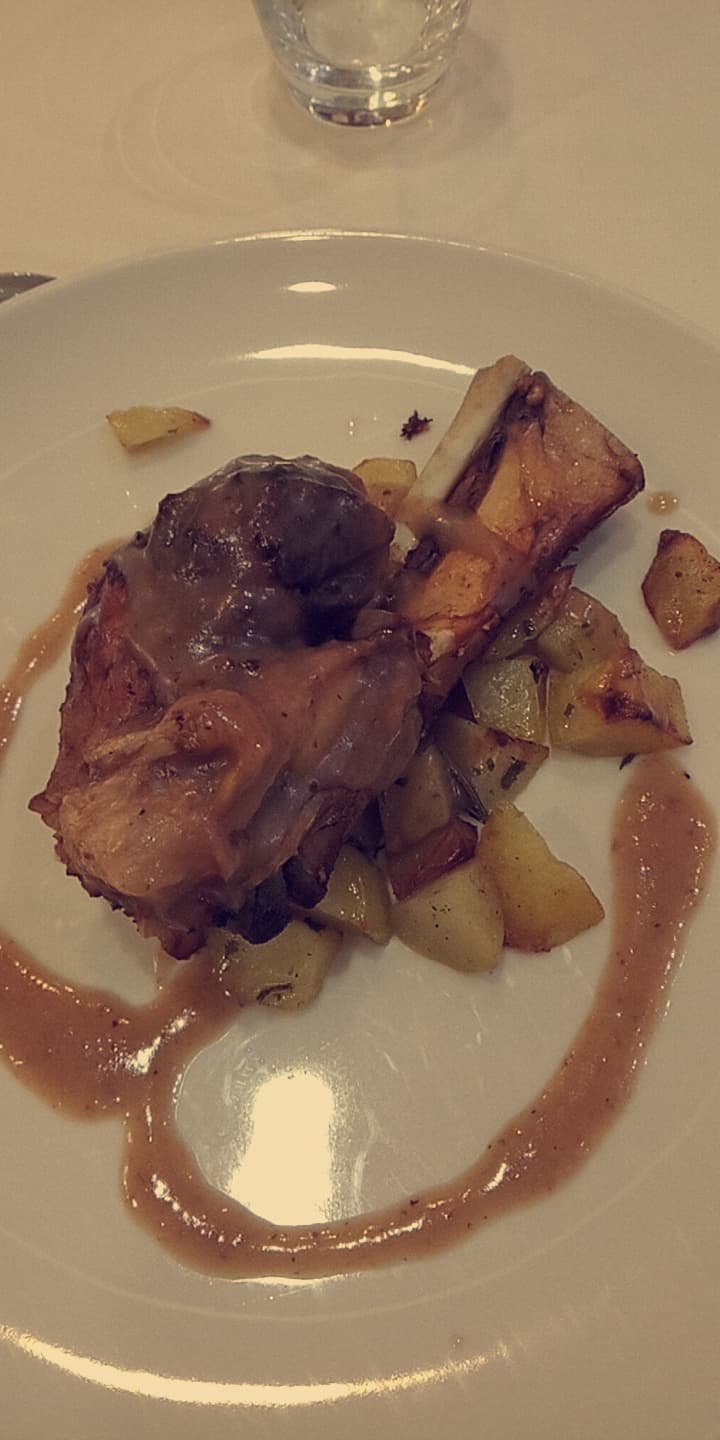 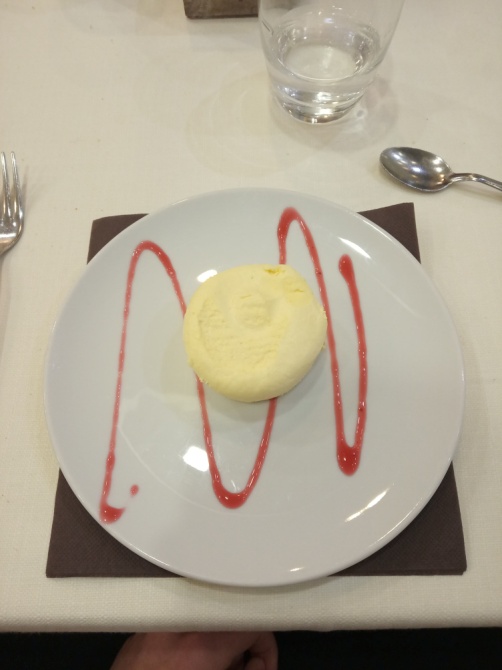 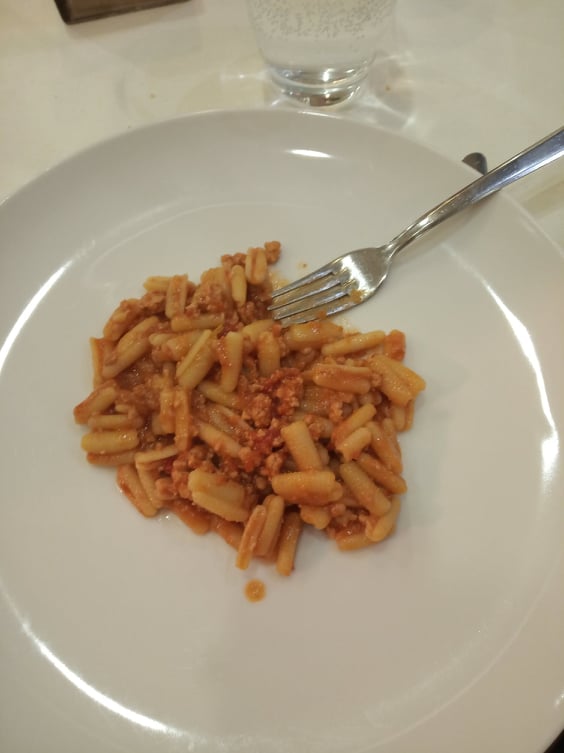 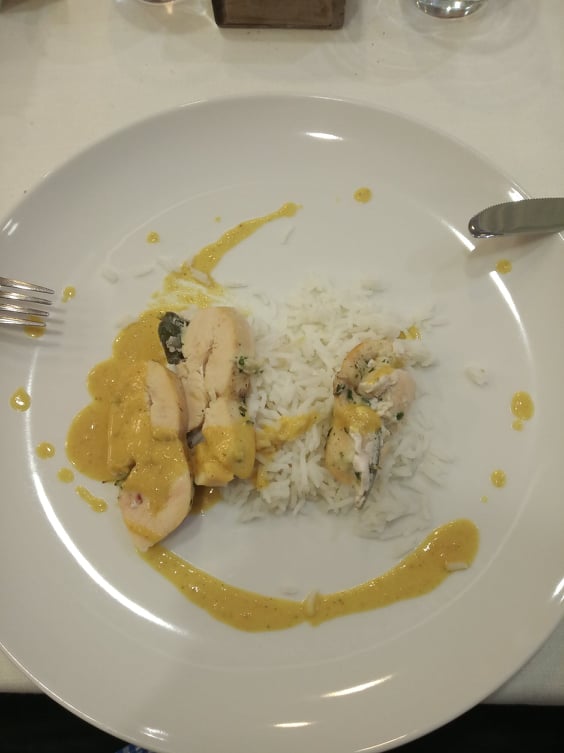 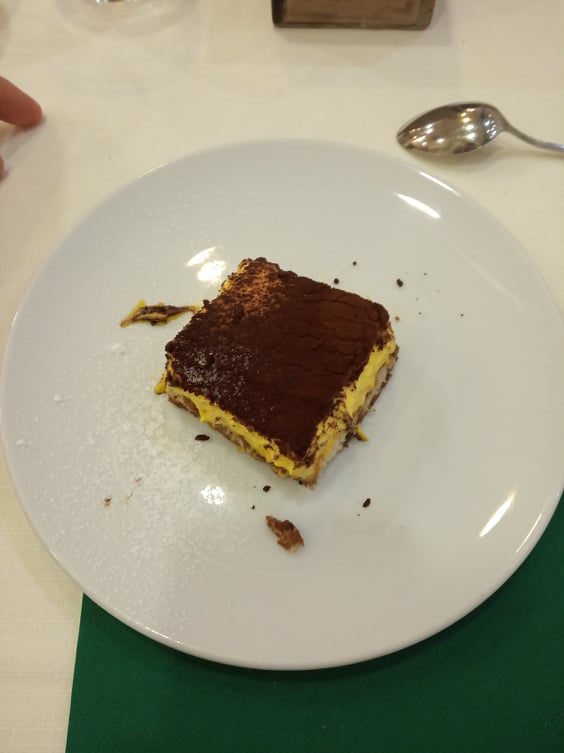 Rimini jest bardzo pięknym miastem, także miało bardzo wiele atrakcji do zwiedzania.
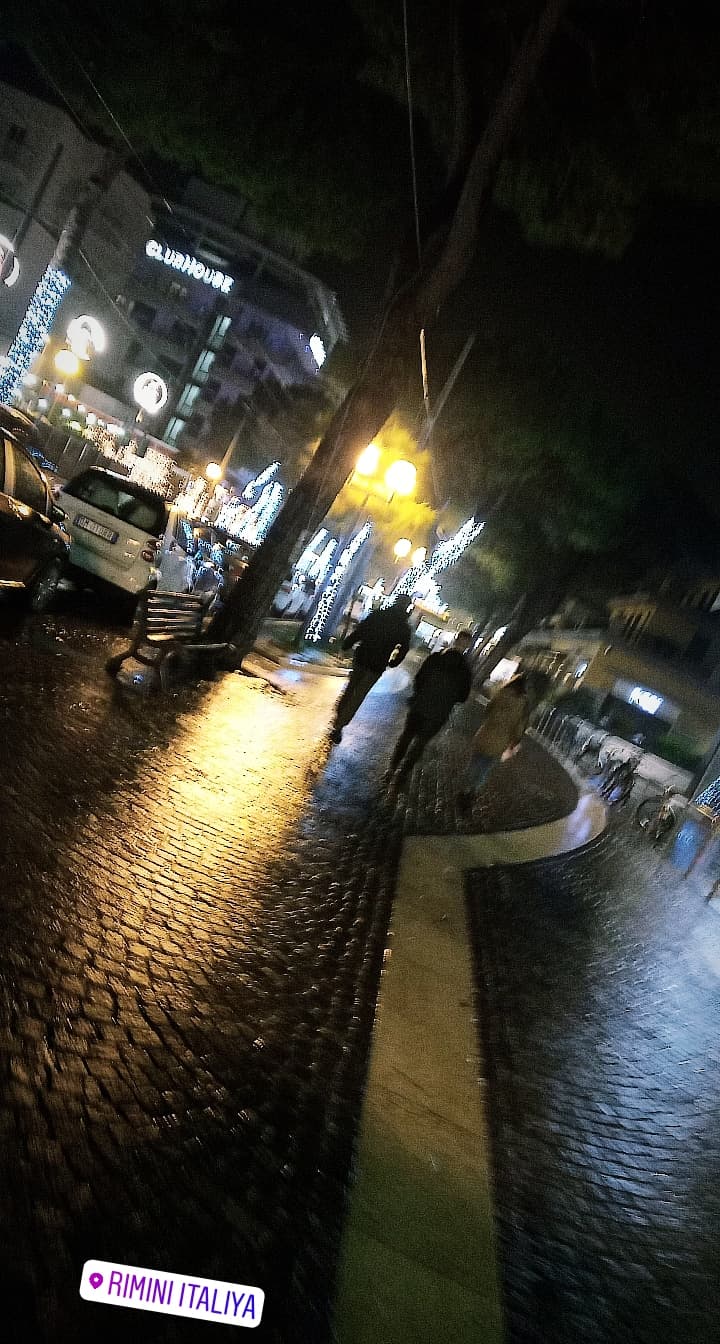 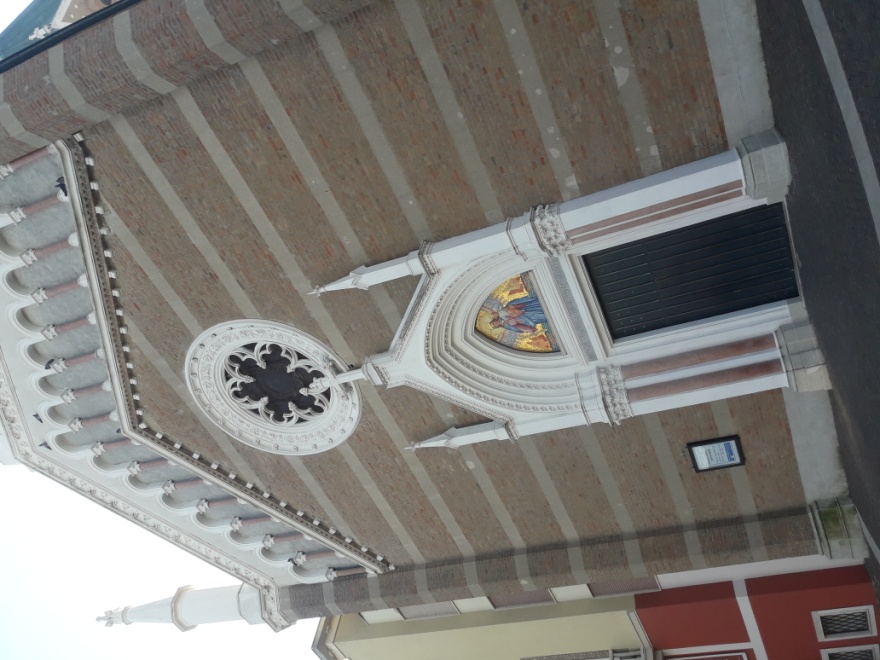 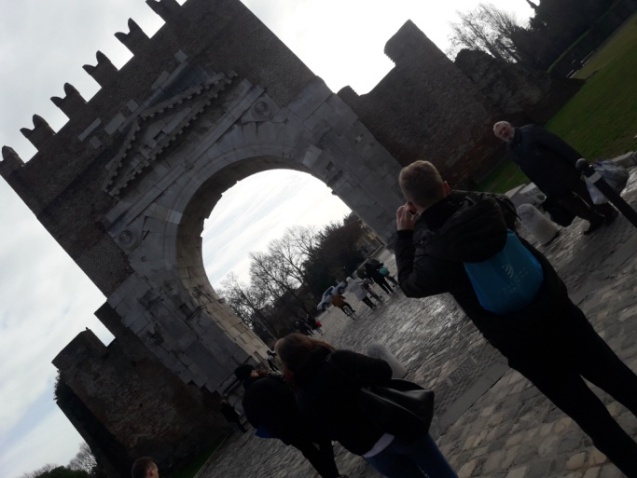 Praktyki zawodowe odbywaliśmy w biurze Sistema Turismo  pod czujnym okiem pani Simony  D’Ambrosio.
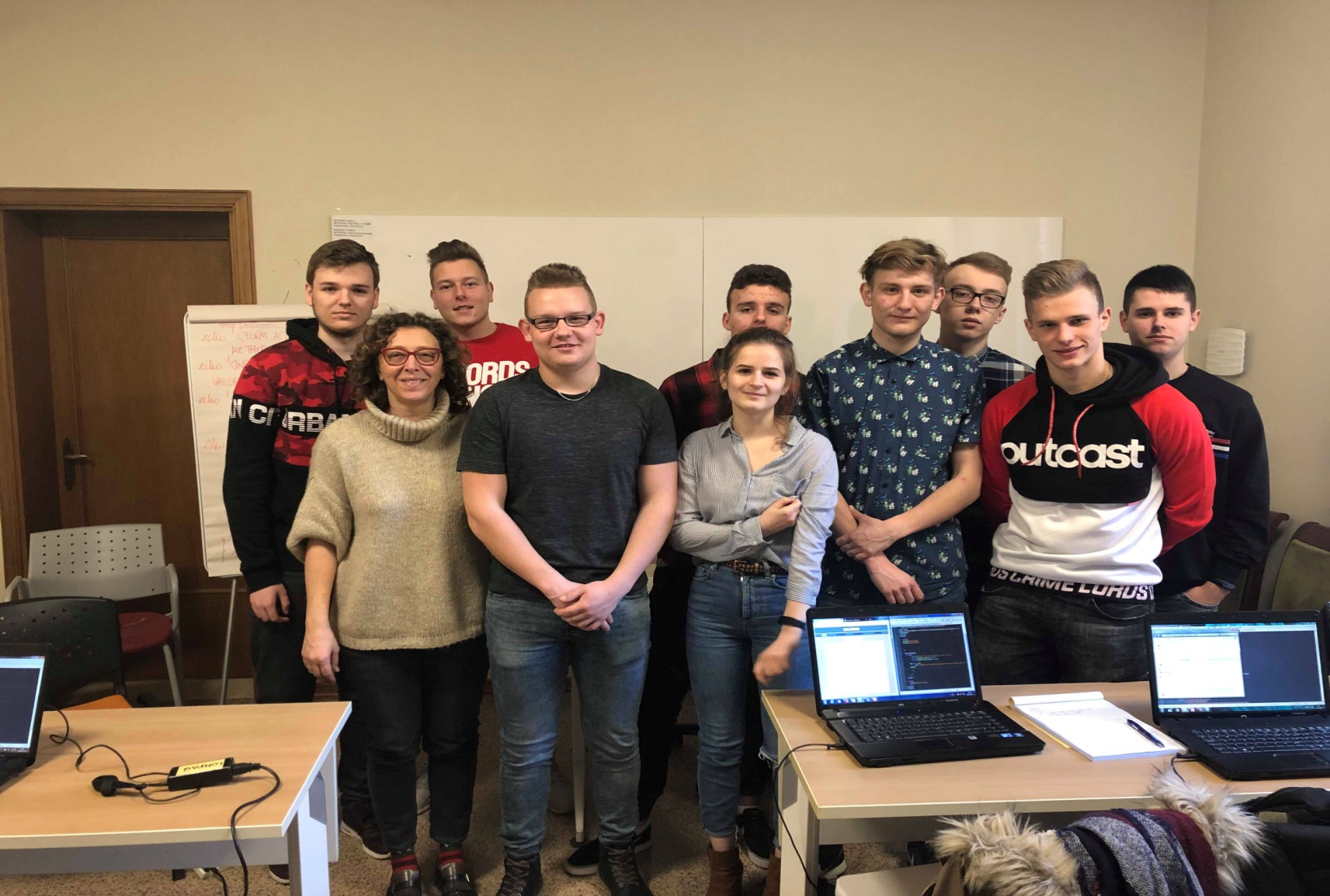 Podczas praktyk skupiliśmy się pisaniu bloga internetowego i konfigurowania baz danych, monitorowaniu i instalowaniu systemów sieciowych, urządzeń peryferyjnych oraz wiele innych rzeczy które bardzo wiele nas nauczyły.
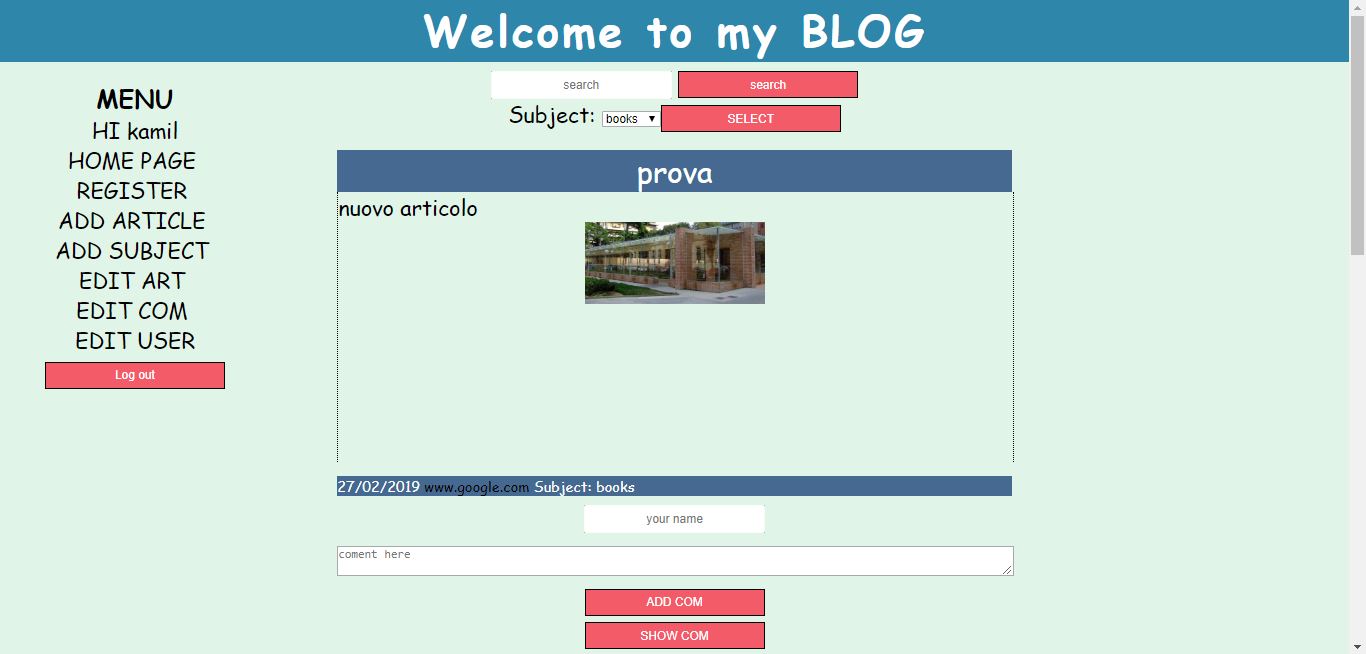 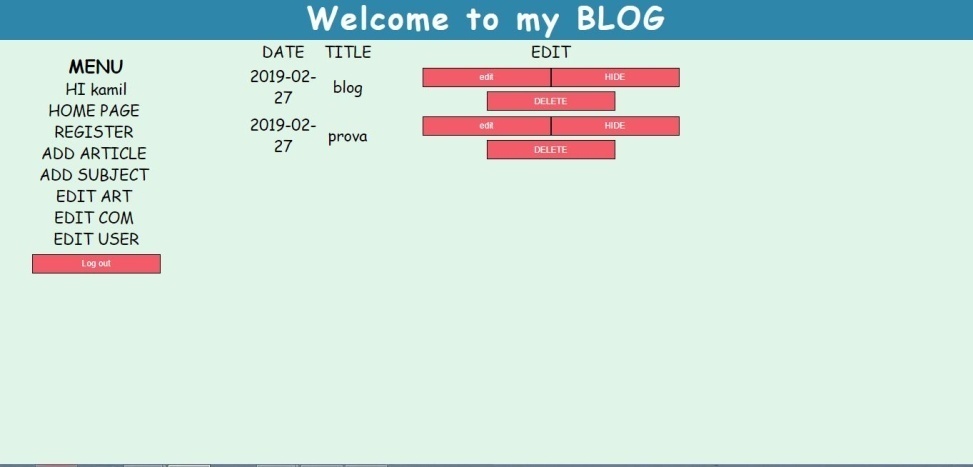 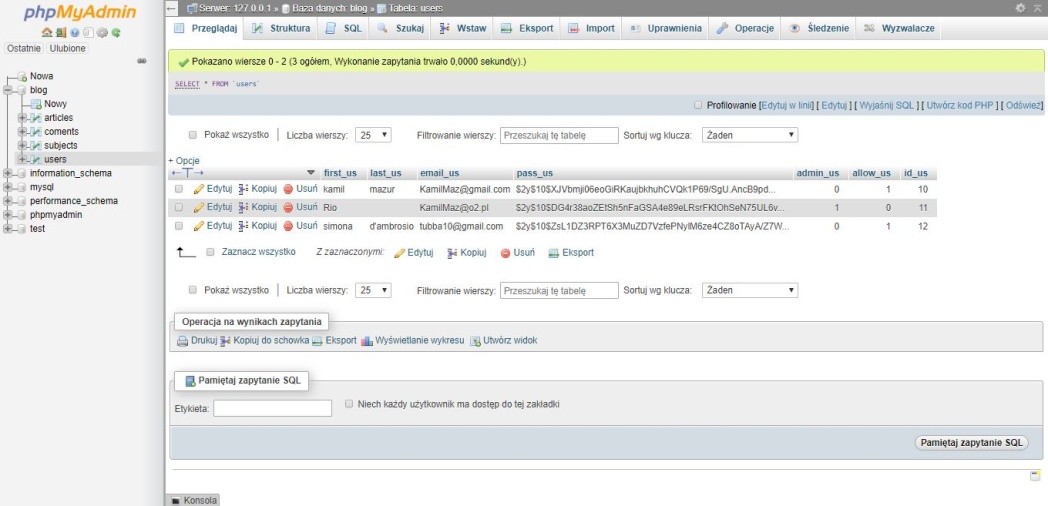 Podczas praktyk była bardzo miła i przyjazna atmosfera, gdy mieliśmy jakieś problemy Pani Simona z chęcią nam pomagała i bardzo dobrze wszystko tłumaczyła, oczywiście w języku angielskim. Dzięki temu mogłem udoskonalić swoje kompetencje językowe i przełamać bariery językowe, kulturowe i społeczne (pracowaliśmy w środowisku wielokulturowym – pracownicy biura pochodzą z różnych państw).
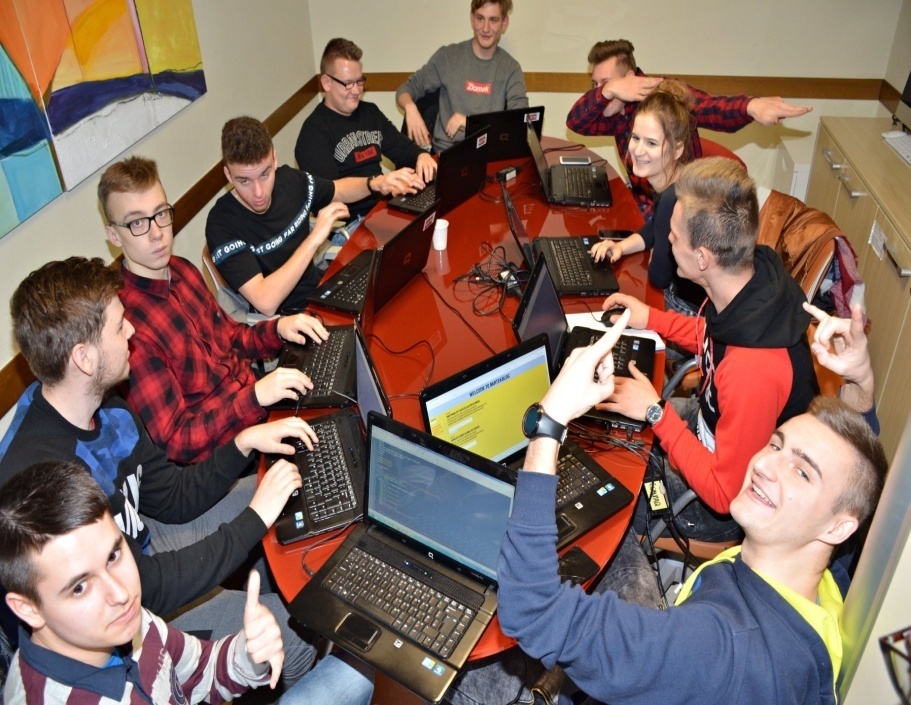 Podczas pierwszego weekendu została zorganizowana Wycieczka do San Marino.
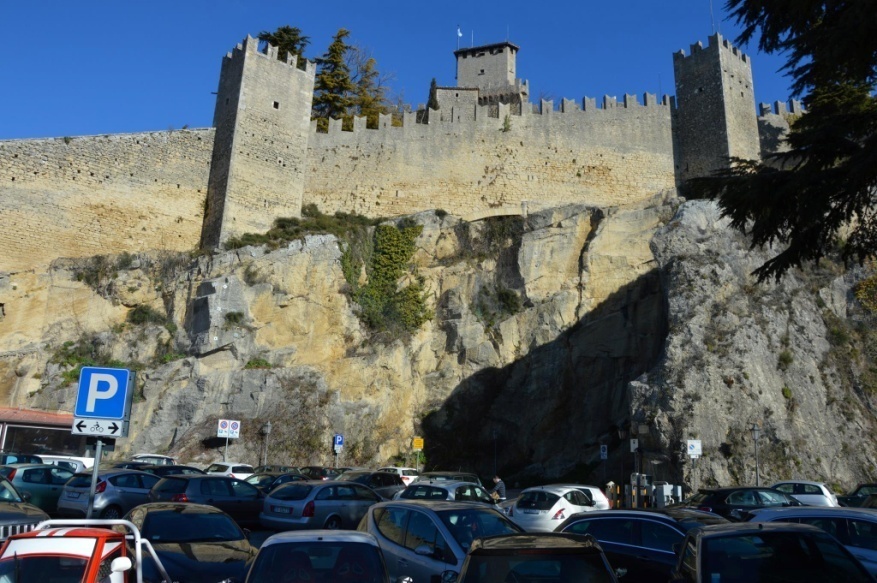 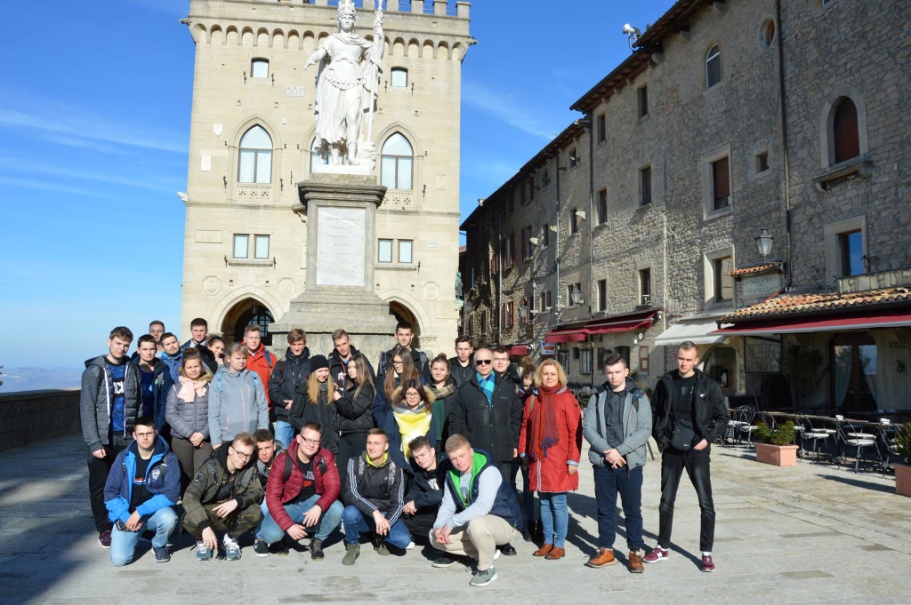 Podczas wycieczki mieliśmy piękną pogodę która umożliwiła nam oglądanie pięknych górskich widoków oraz widoku na morze i oddalone Rimini.
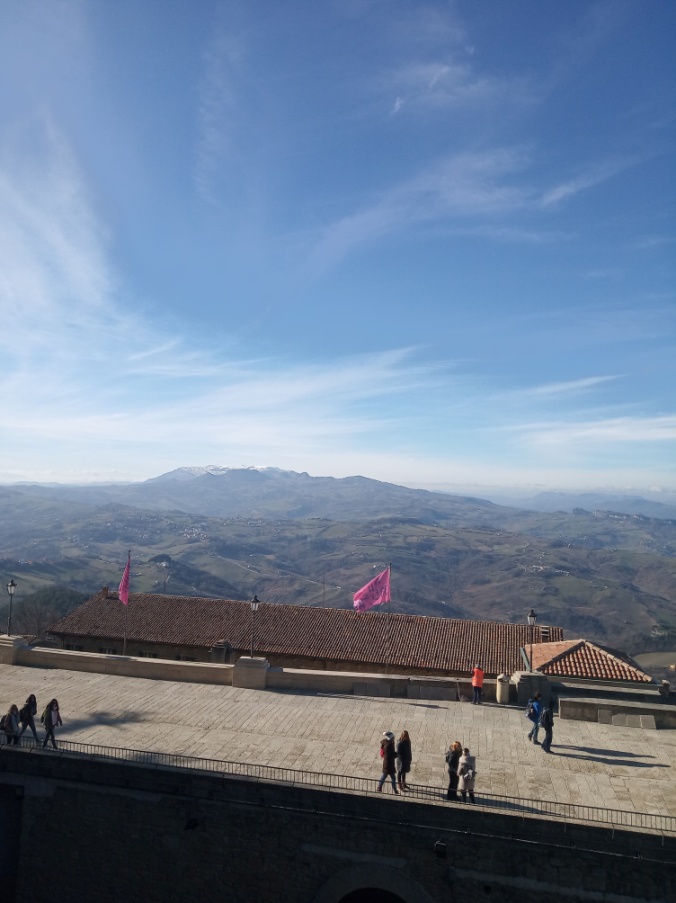 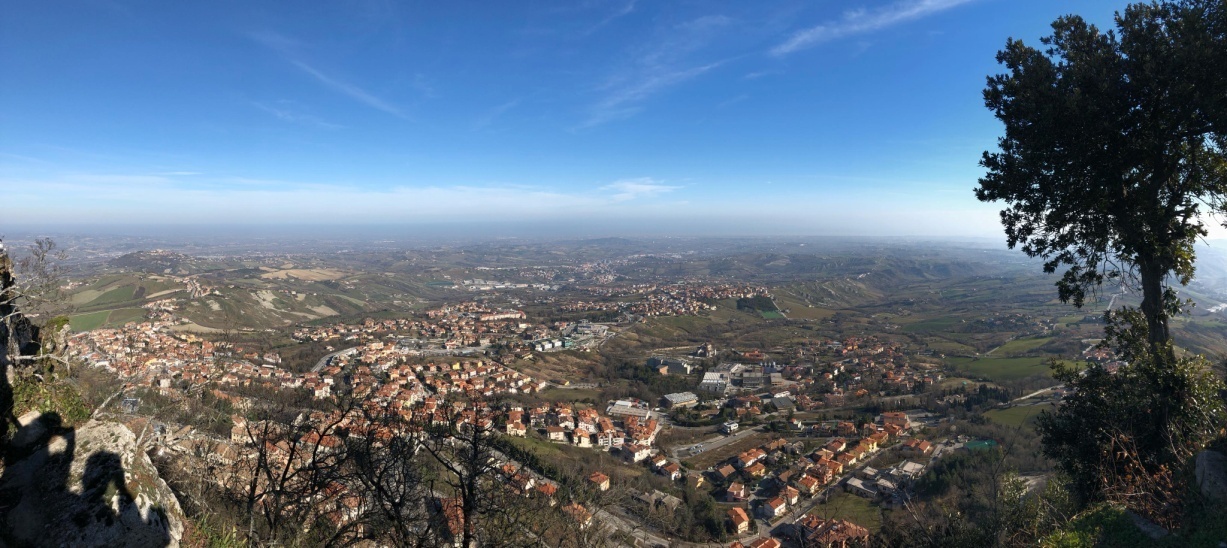 Podczas zwiedzania tego pięknego miasta dowiedzieliśmy się wiele o jego historii, jak i bardzo dużo ciekawostek.
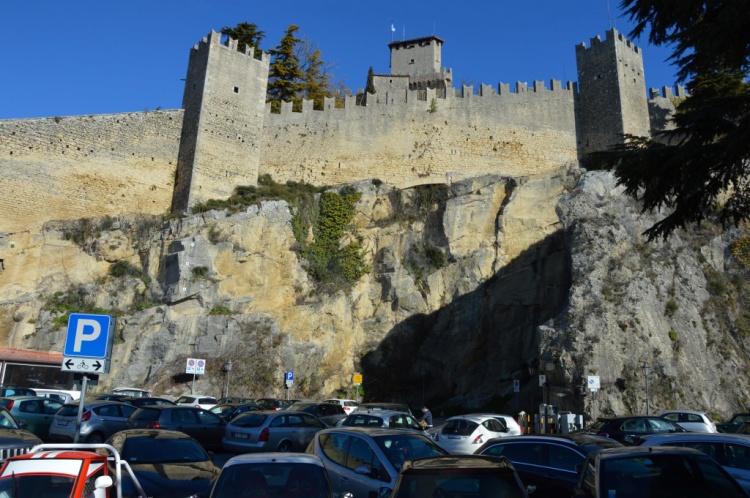 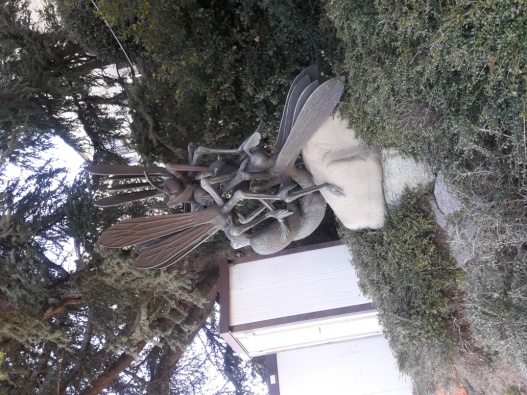 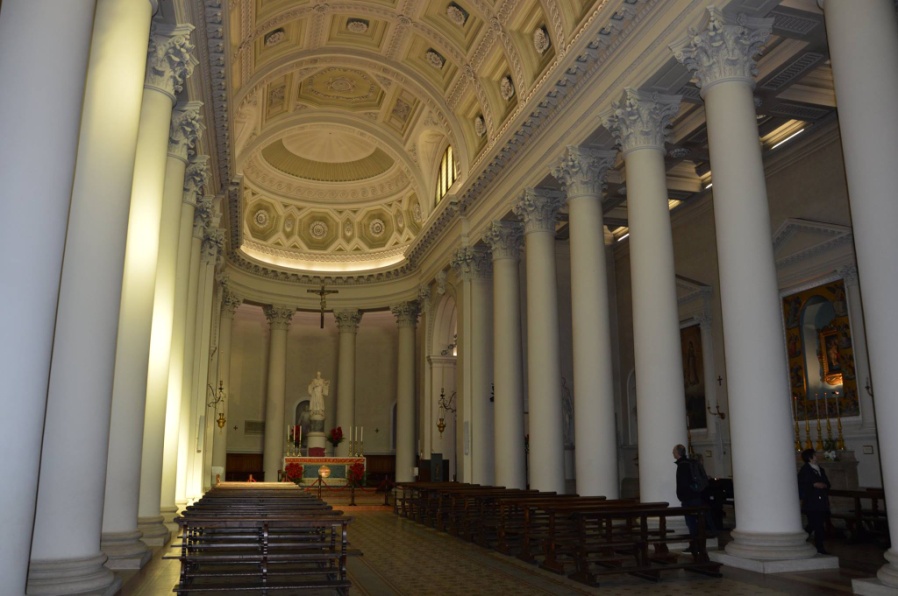 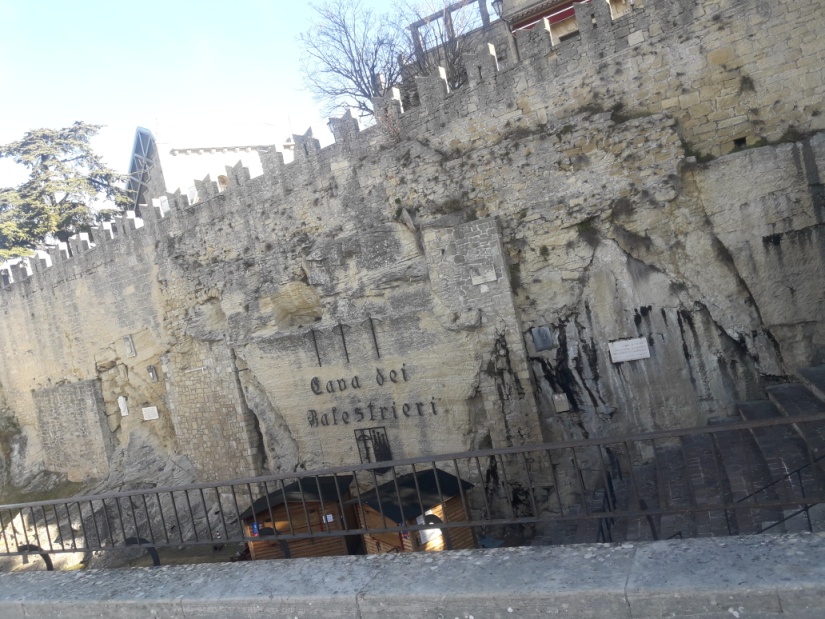 Podczas czasu wolnego często przebywaliśmy na plaży, żartując i robiąc sobie zdjęcia, bardzo umilało to owy czas wolny.
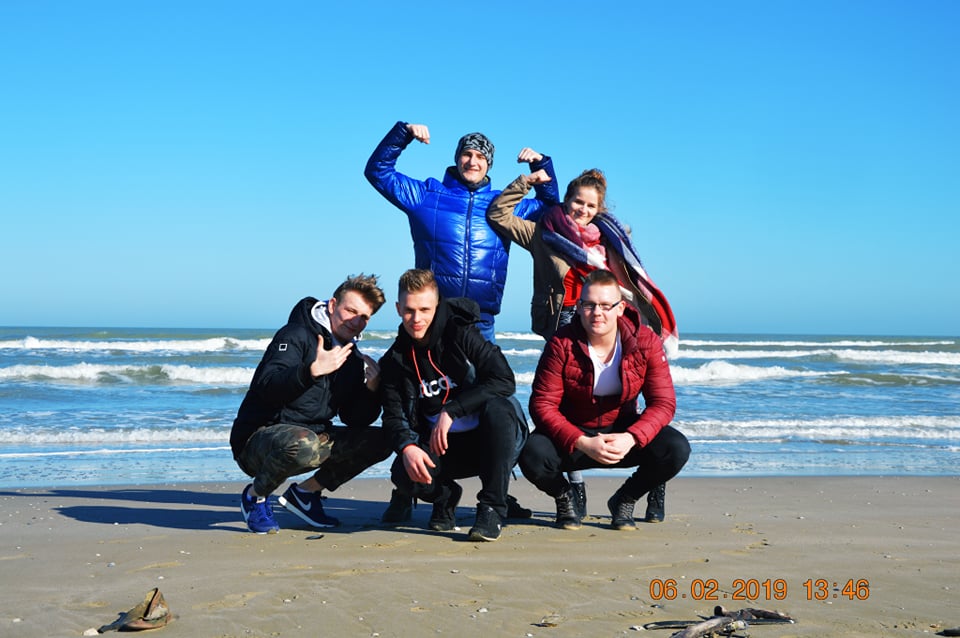 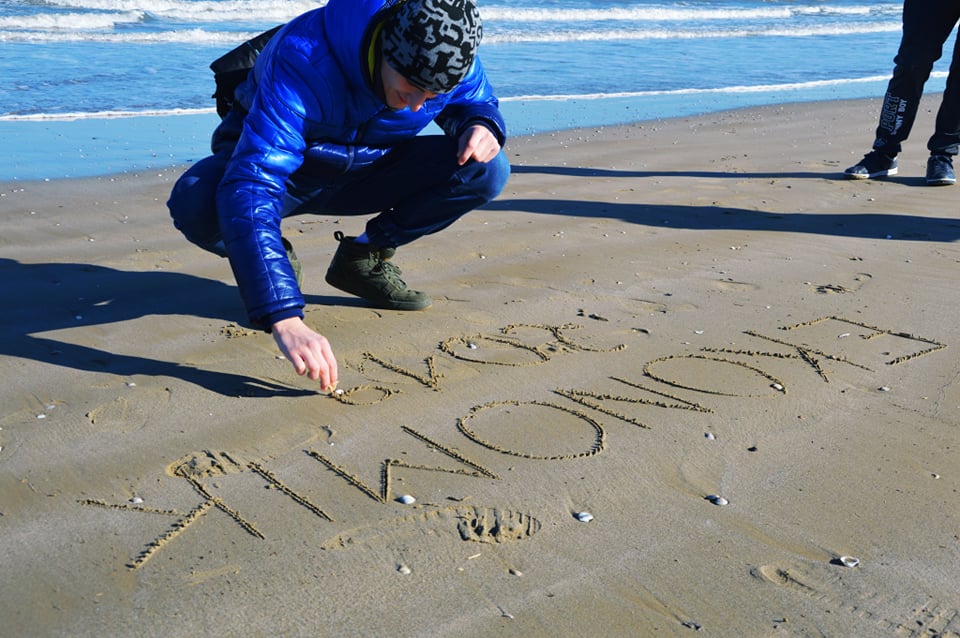 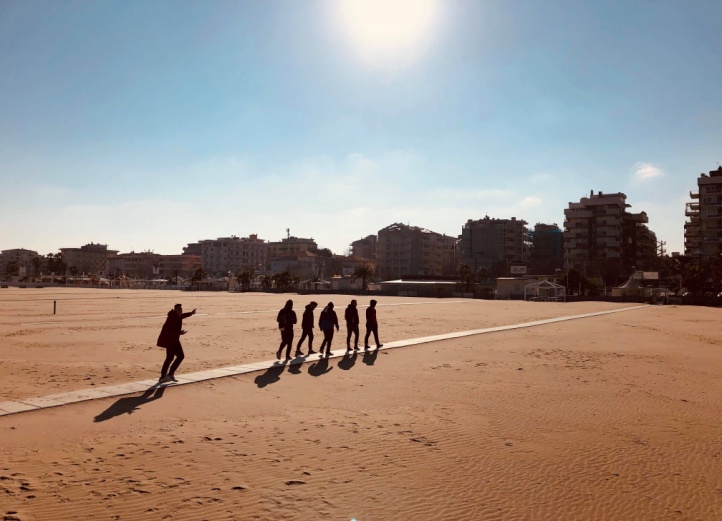 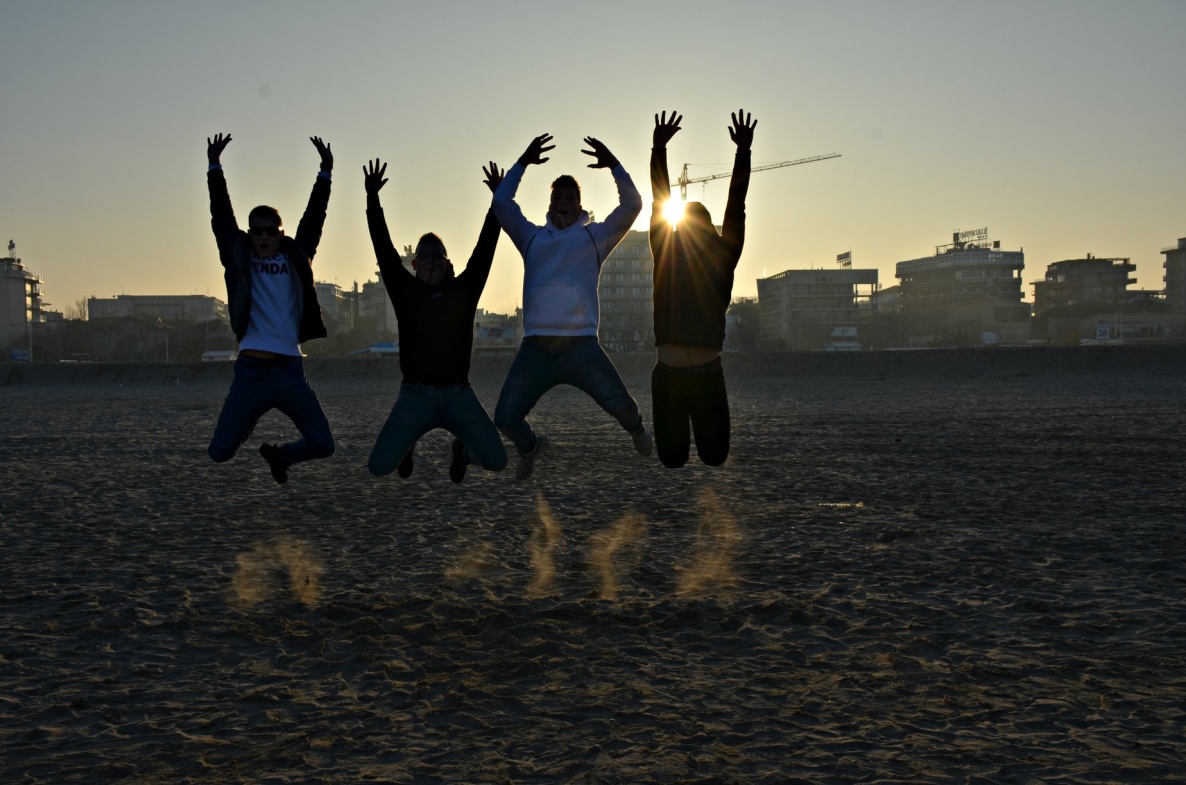 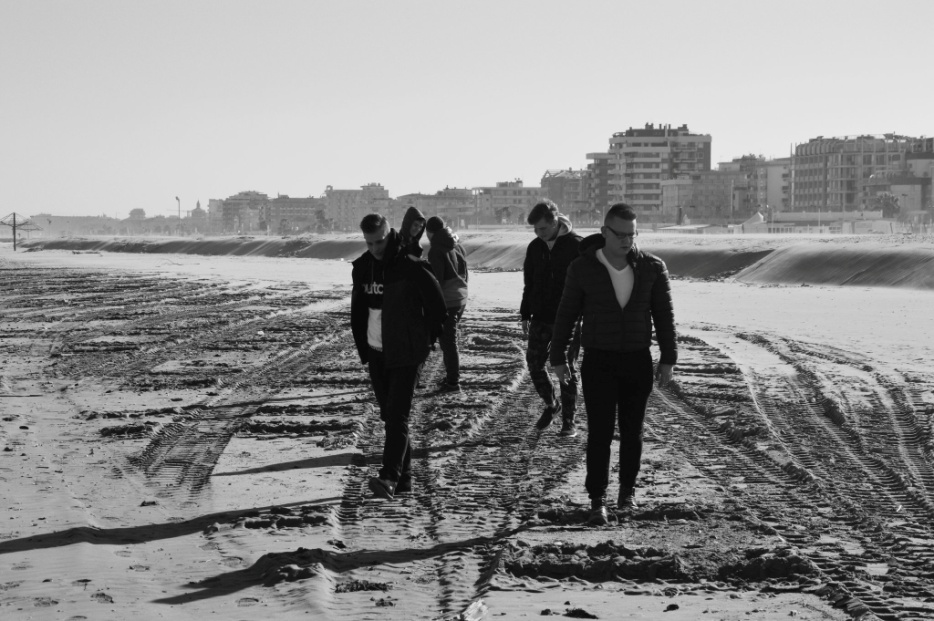 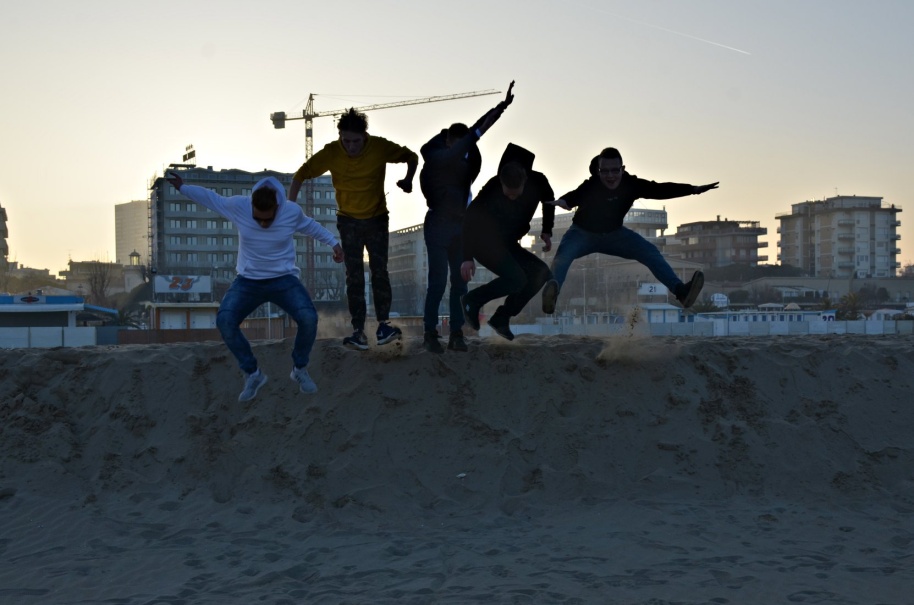 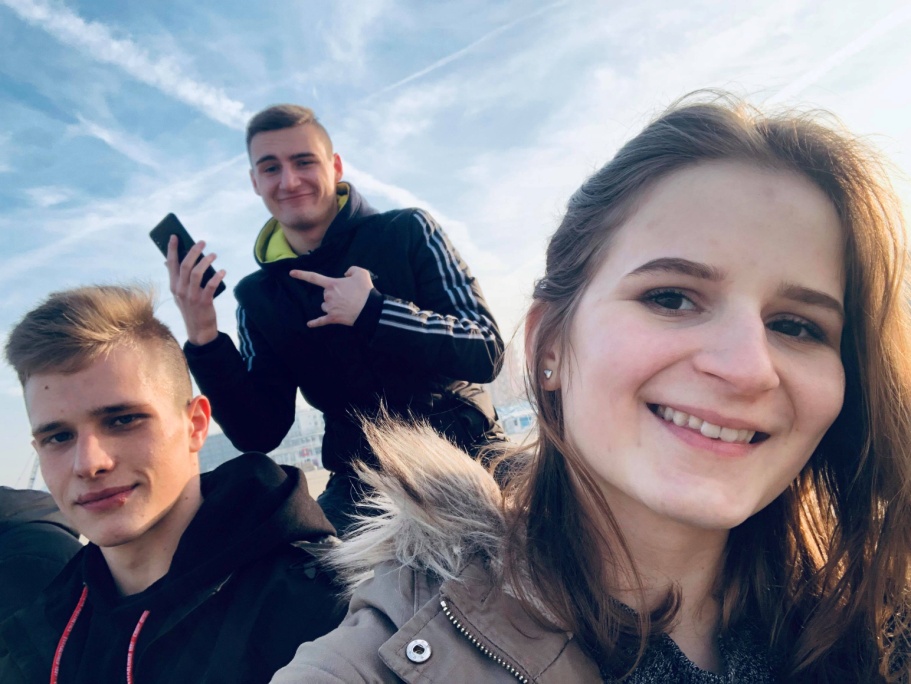 Mimo tego że był luty bardzo przyjemnie grało nam się na plaży w siatkówkę i piłkę nożną
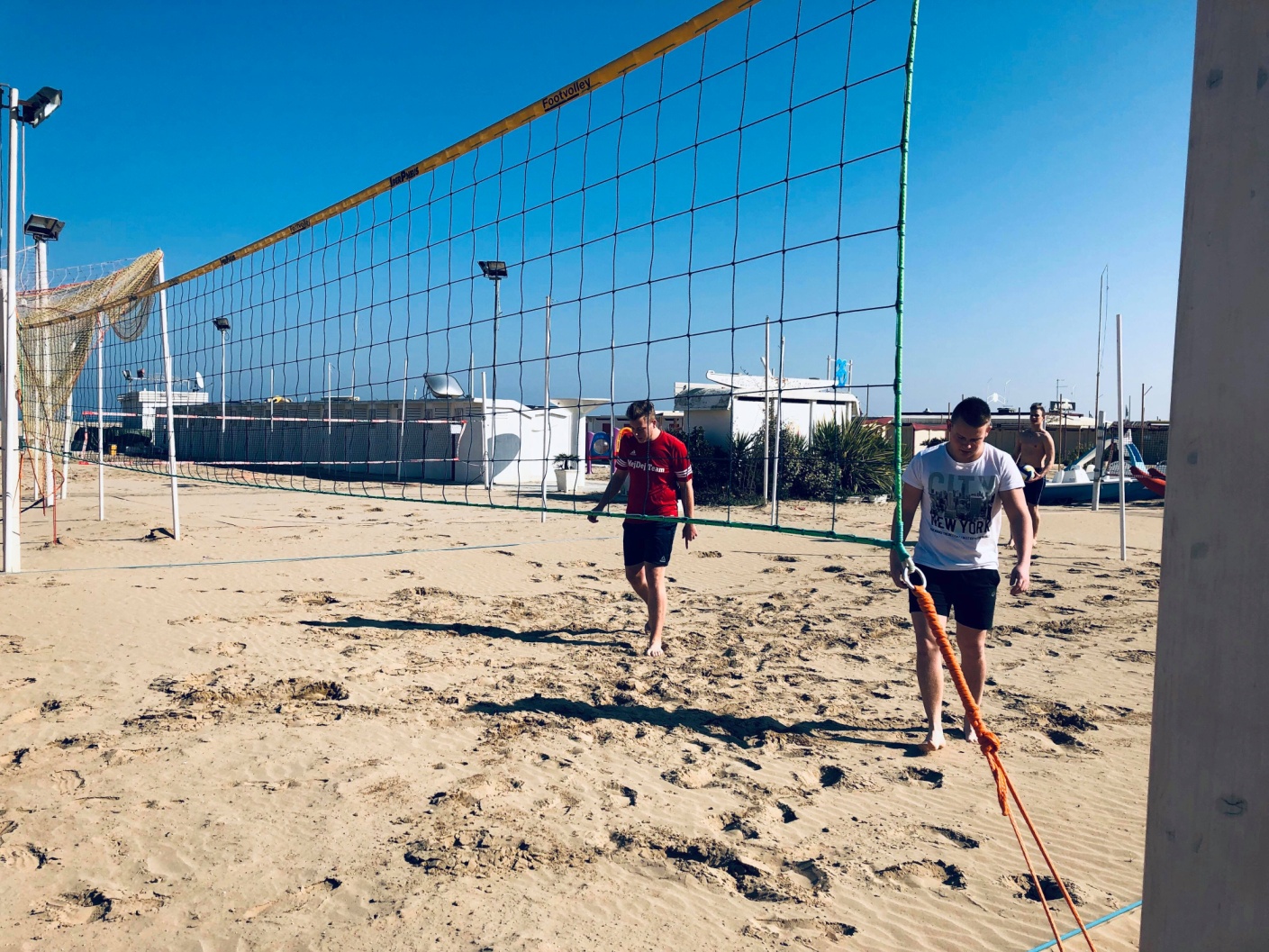 Często wychodziliśmy z naszymi opiekunami na spacery po mieście i plaży.
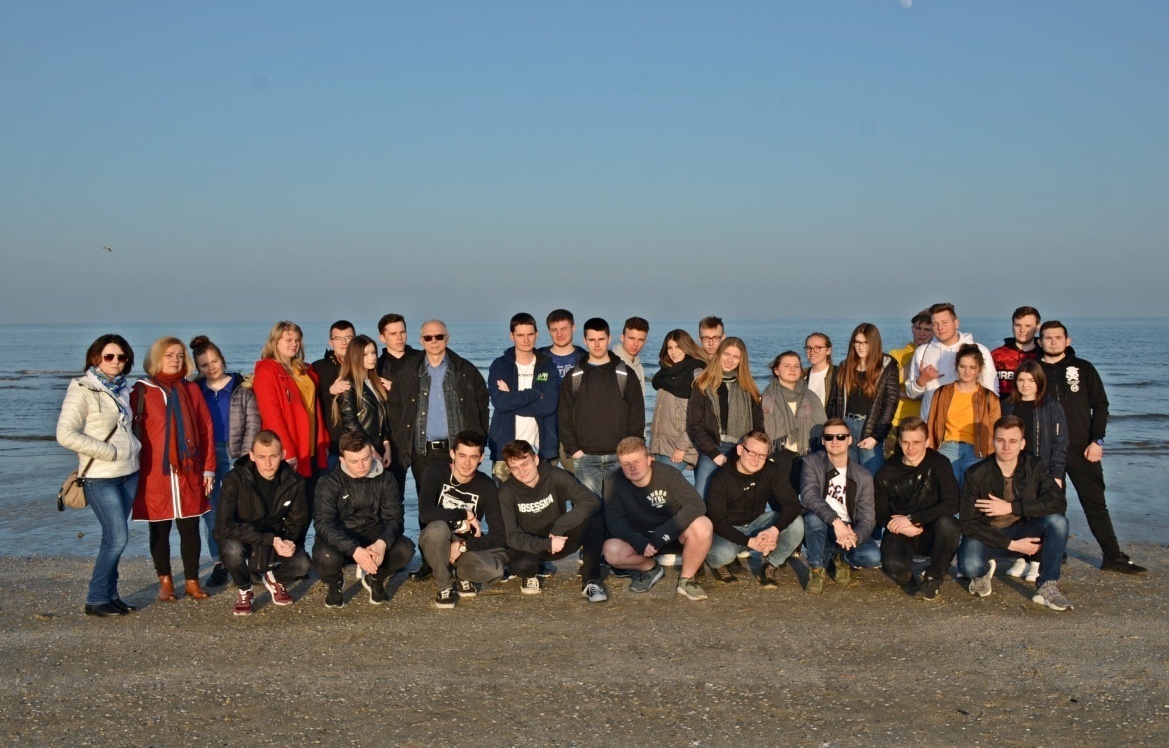 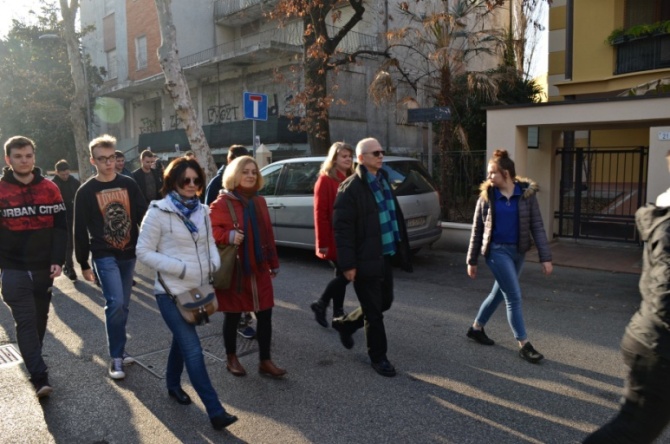 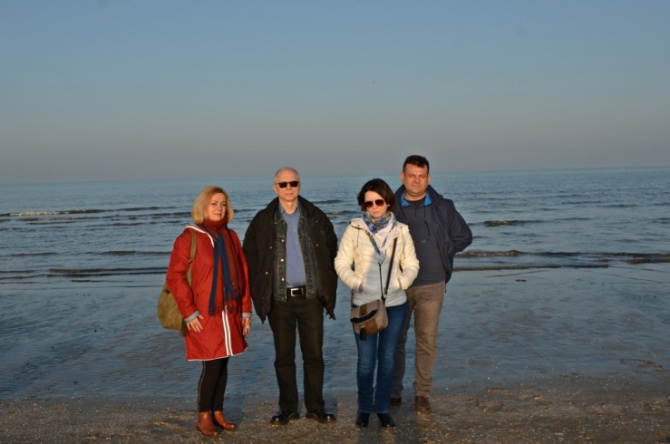 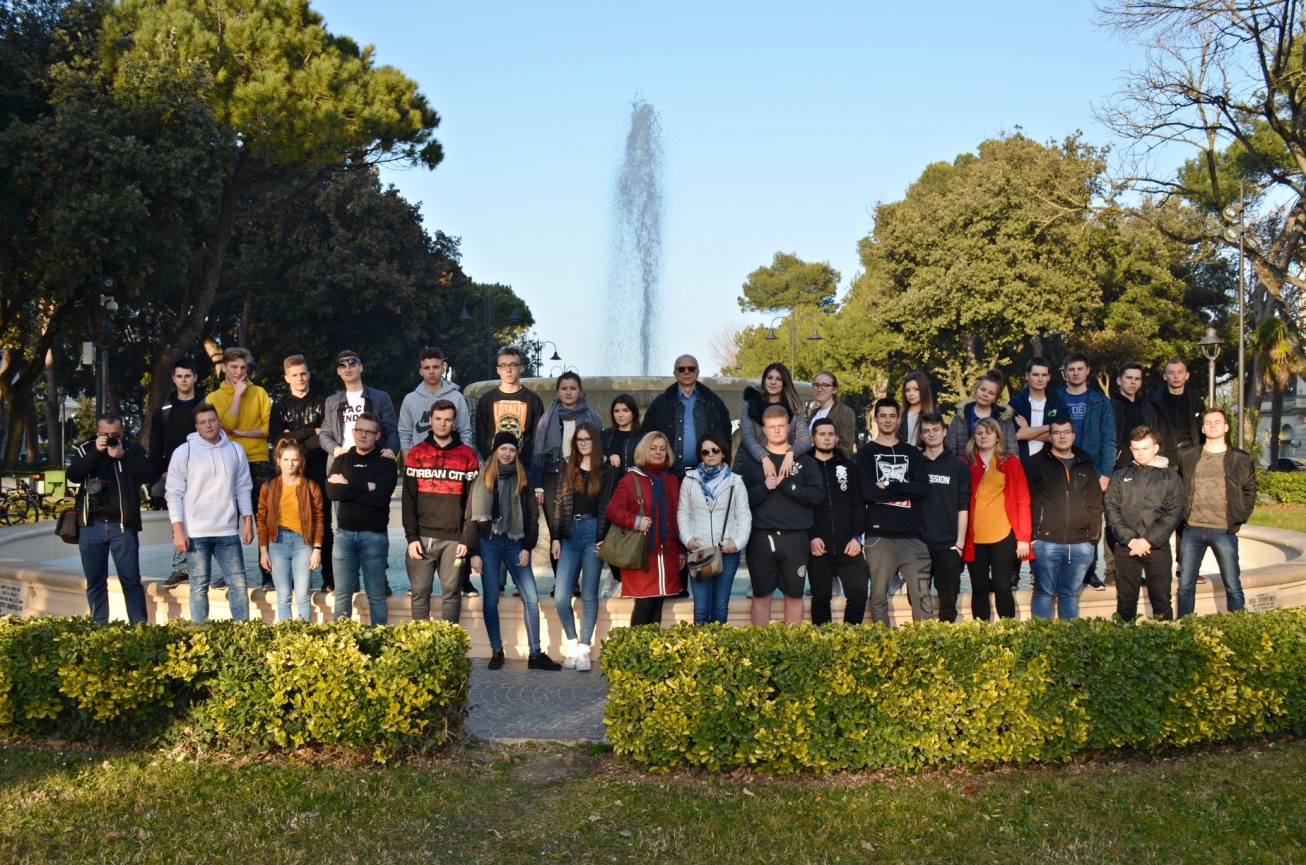 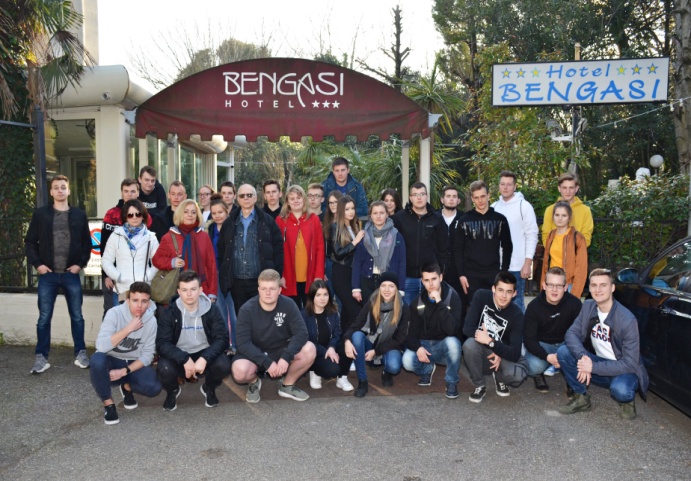 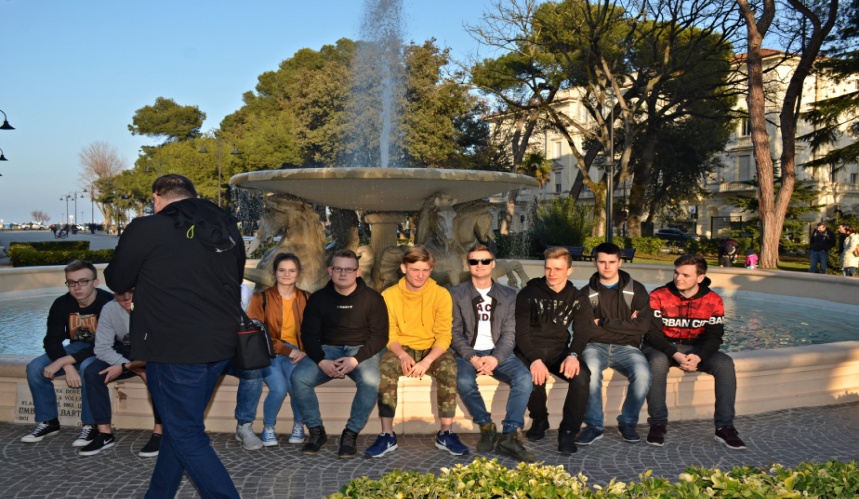 W ostatni weekend mieliśmy zorganizowaną wycieczkę do Wenecji gdzie trafiliśmy na karnawał. Mogliśmy oglądać piękne korowody ludzi w różnych strojach karnawałowych – niezapomniane widoki i wspomnienia oprócz widoku miasta na wodzie….
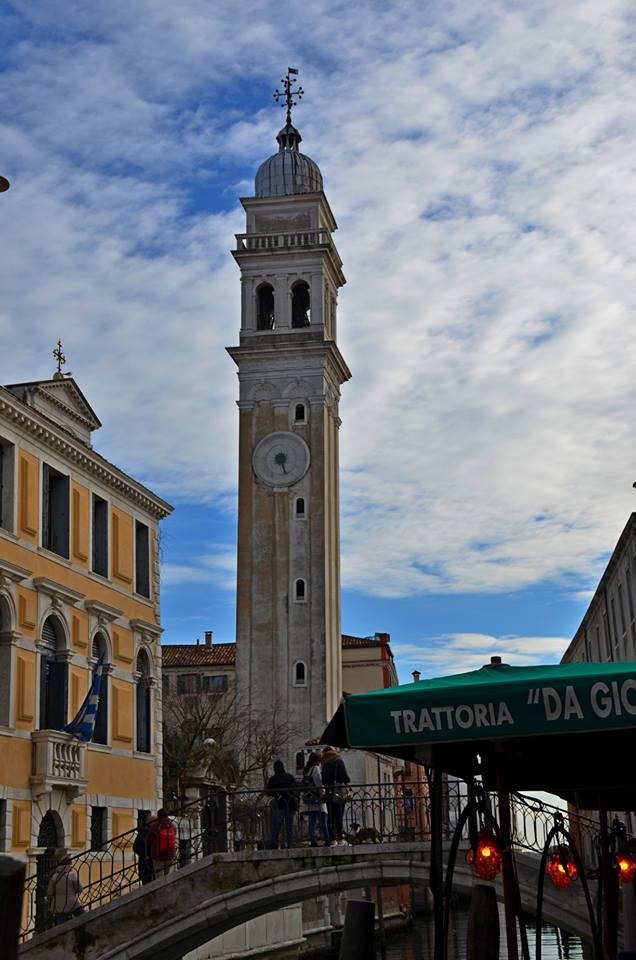 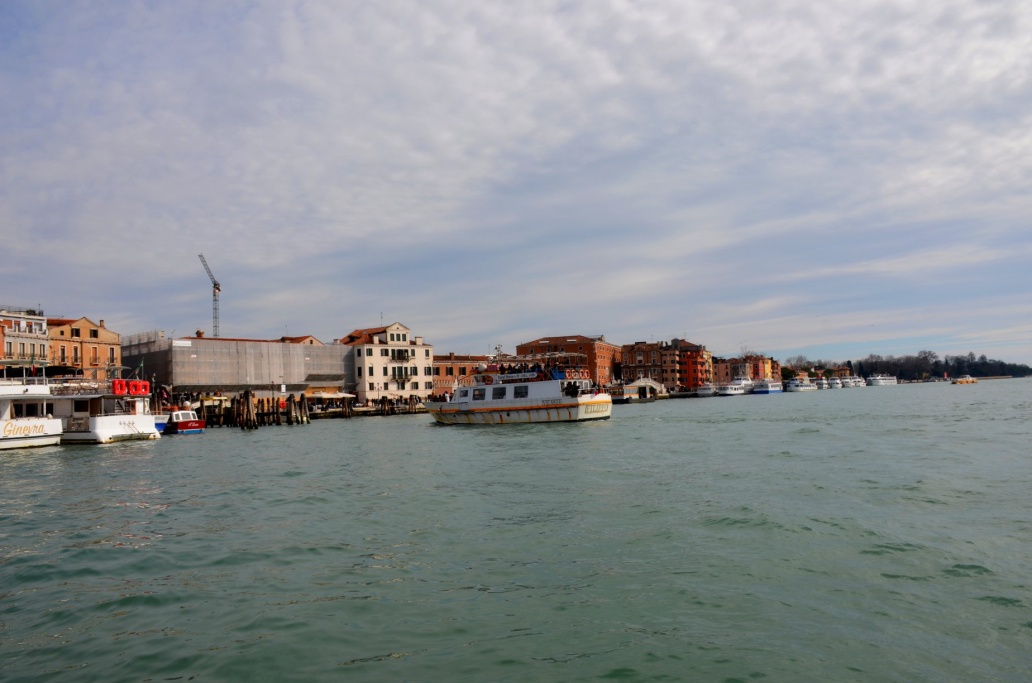 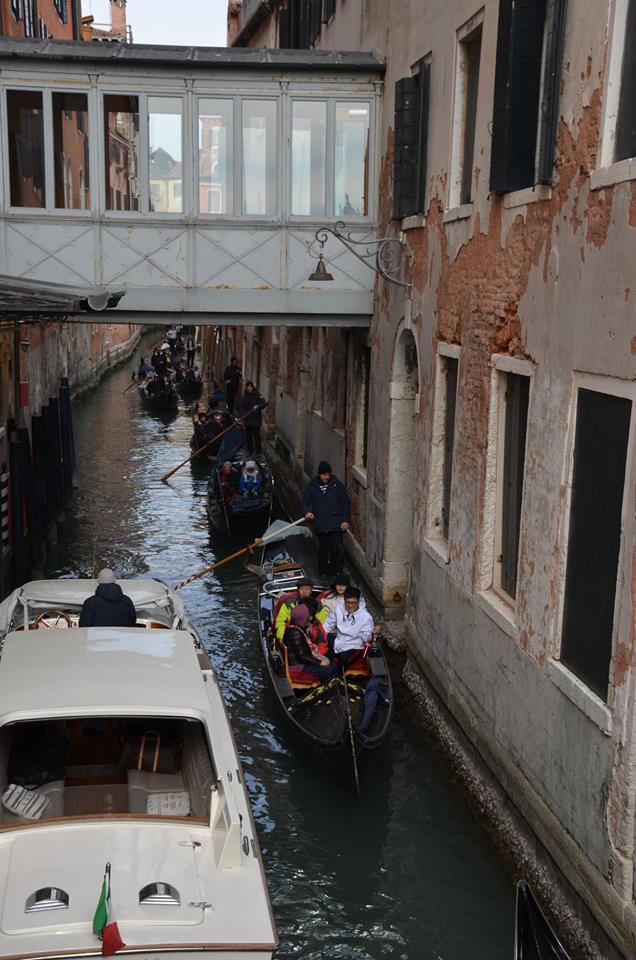 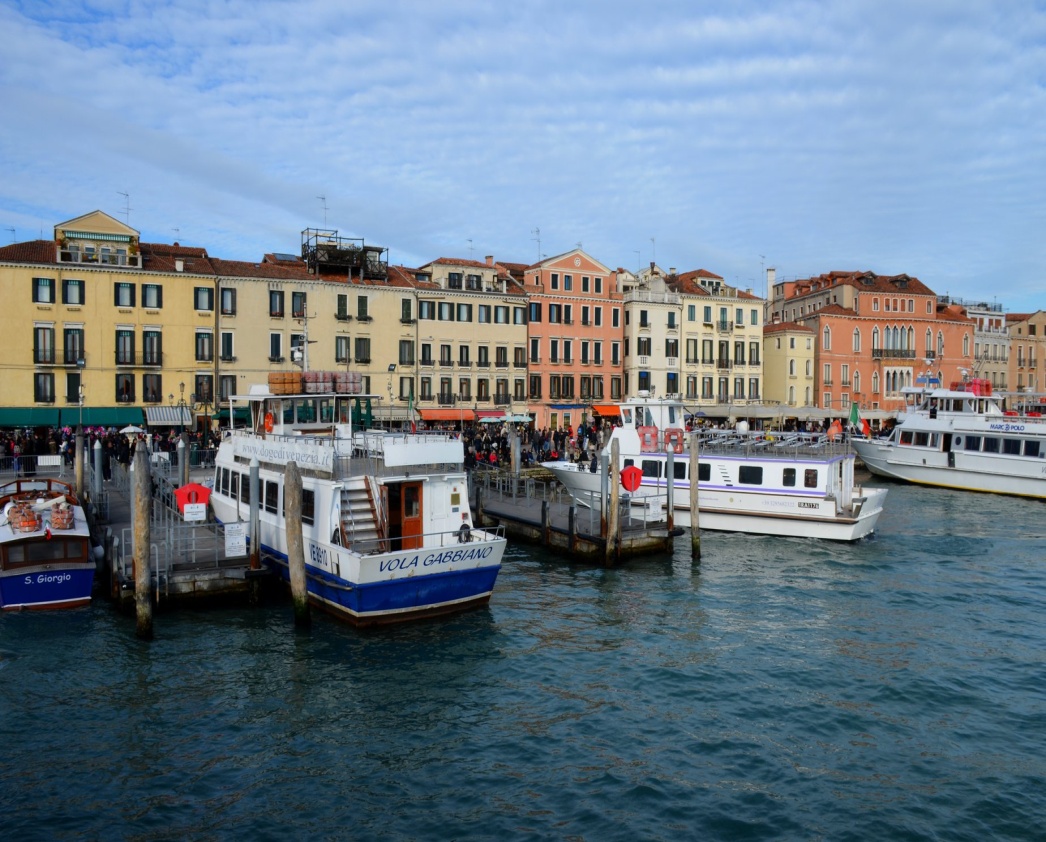 Wenecja sama w sobie jest przepięknym miejsce a owy karnawał nadał jeszcze większego uroku temu miejscu.
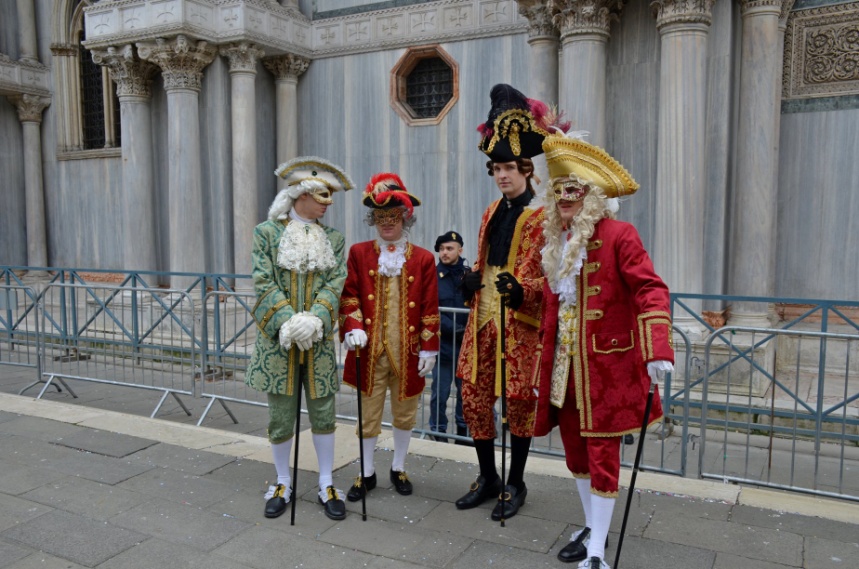 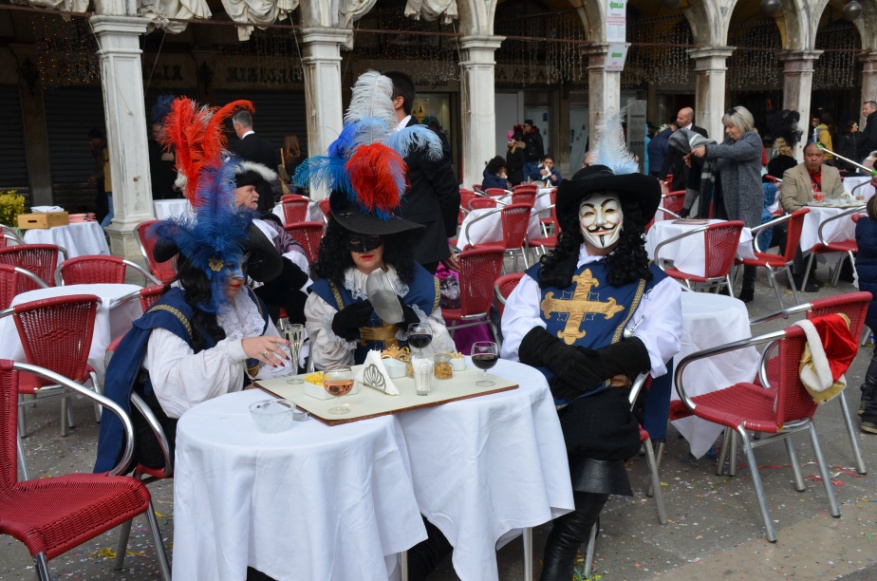 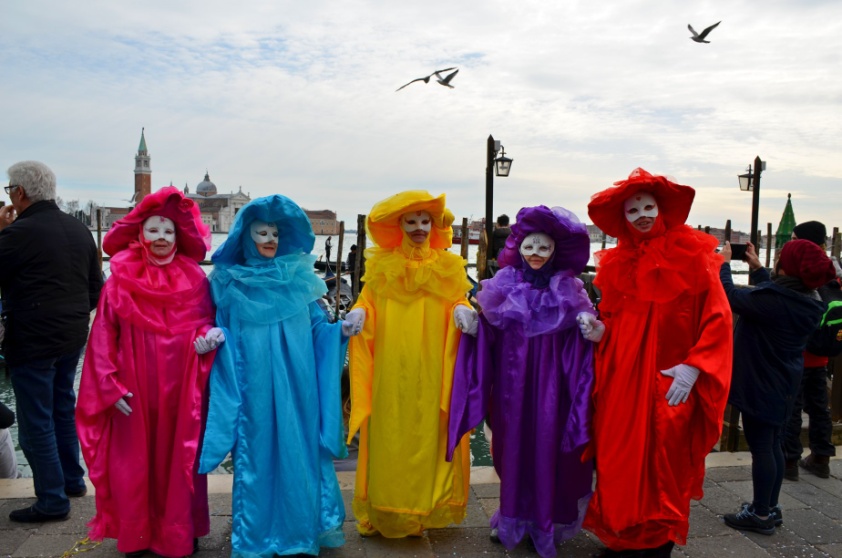 Różnorodność przebrań wyglądała zachwycająco w tym przepięknym miejscu.
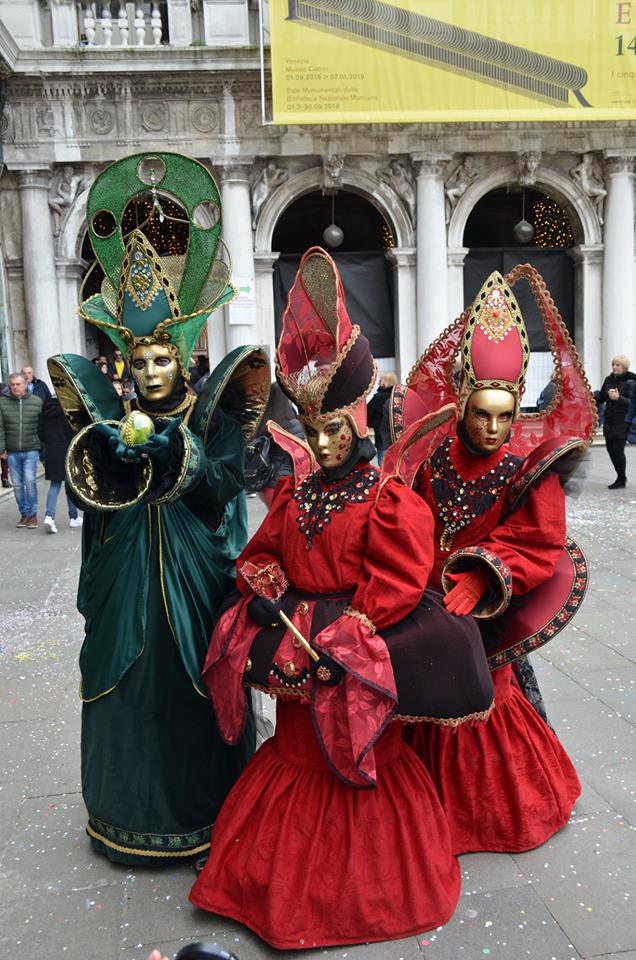 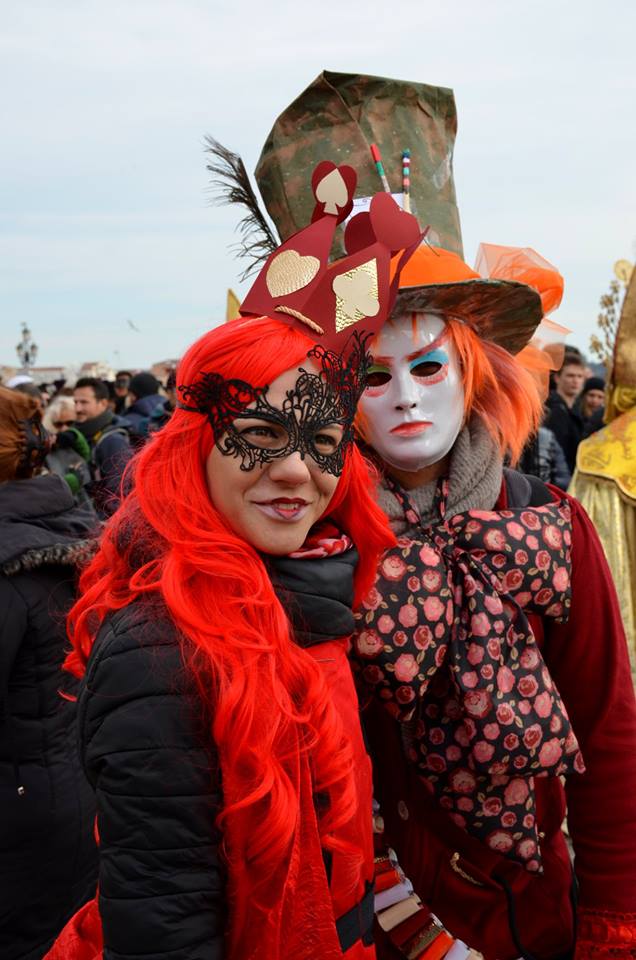 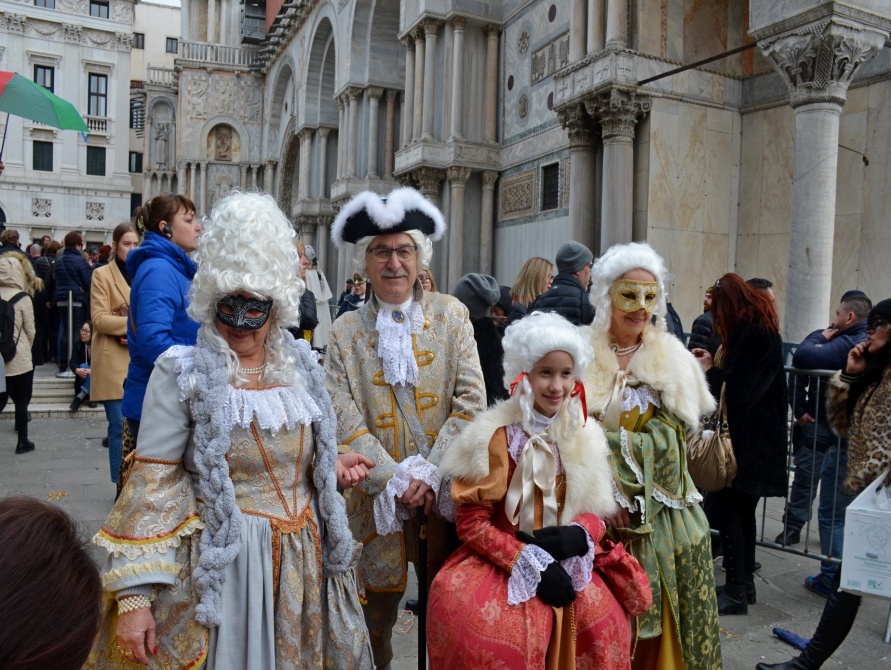 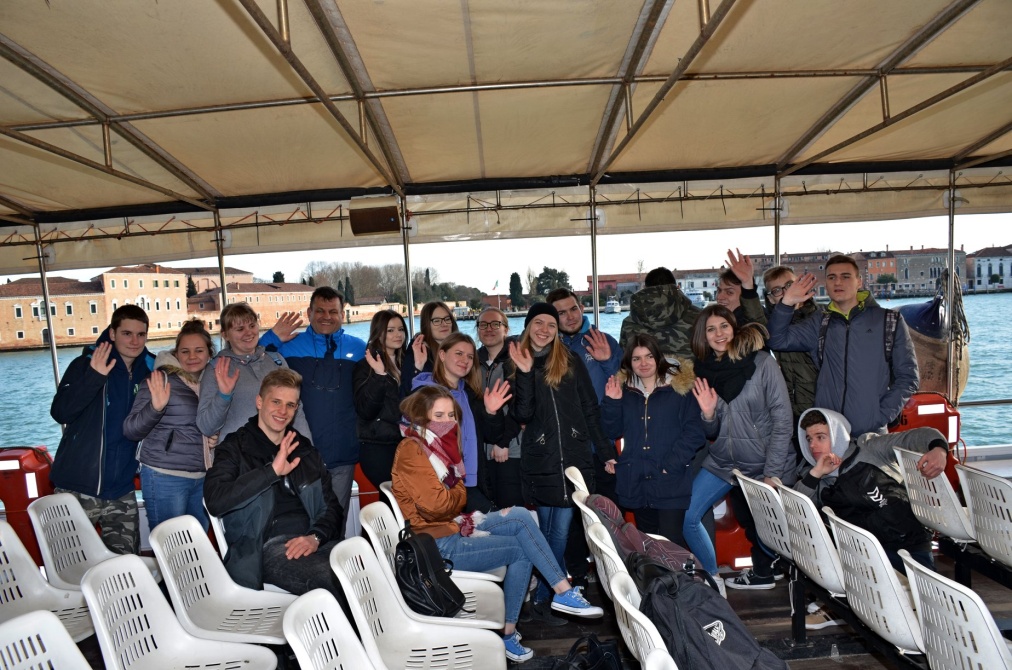 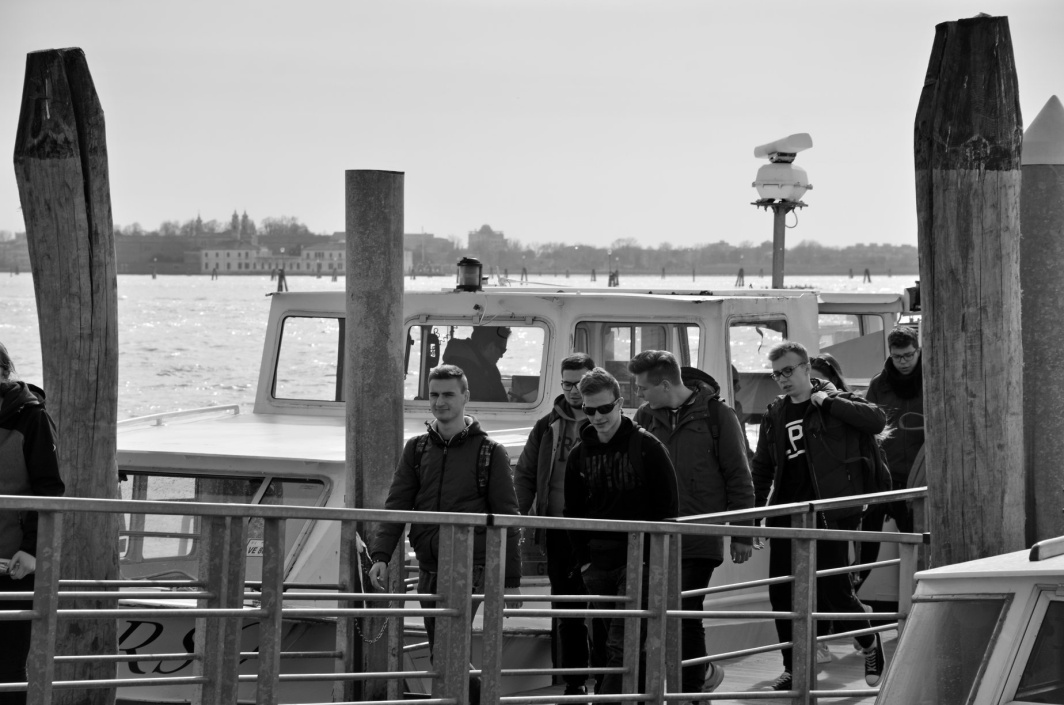 Bardzo dziękujemy dyrekcji naszej szkoły jak i nauczycielom którzy zorganizowali owe praktyki. Było to bardzo piękne przeżycie które wiele nas nauczyło i pomogło rozwinąć nasze umiejętności zawodowe i językowe oraz znajomość zagranicznego rynku pracy. Moje pierwsze doświadczenie zawodowe na europejskim rynku pracy długo pozostanie w mojej pamięci. Może kiedyś tam wrócę…
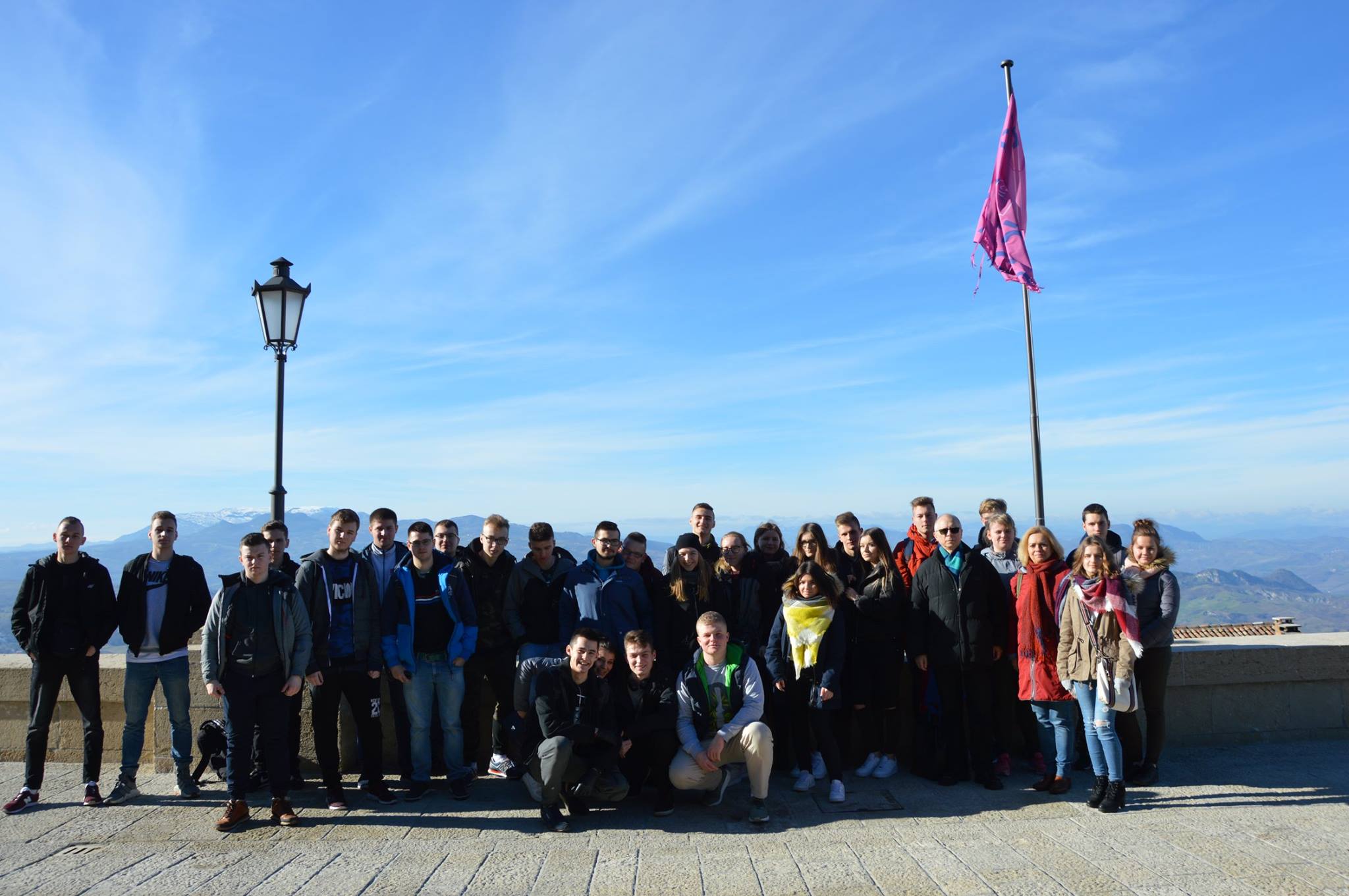